S i s t e m a t e g u m e n t a r i o
Comprende:

	Piel
	Anexos o faneras
Tiene como función:
	Protección	
	Excreción
	Semipermeable
Síntesis
	Regulación Térmica
	Discriminación Sensorial
	Absorción
Estructura Histológica de la Piel



Debajo de estas:
		HIPODERMIS
Dos capas:
EPIDERMIS
DERMIS
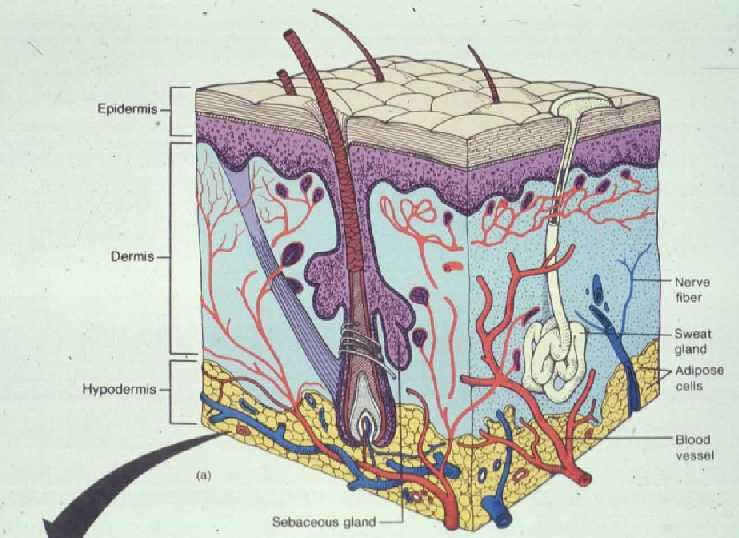 EPIDERMIS
Piel fina
	Piel gruesa: *capa de queratina
				* estrato lúcido
	Presenta huellas digitales
Piel gruesa
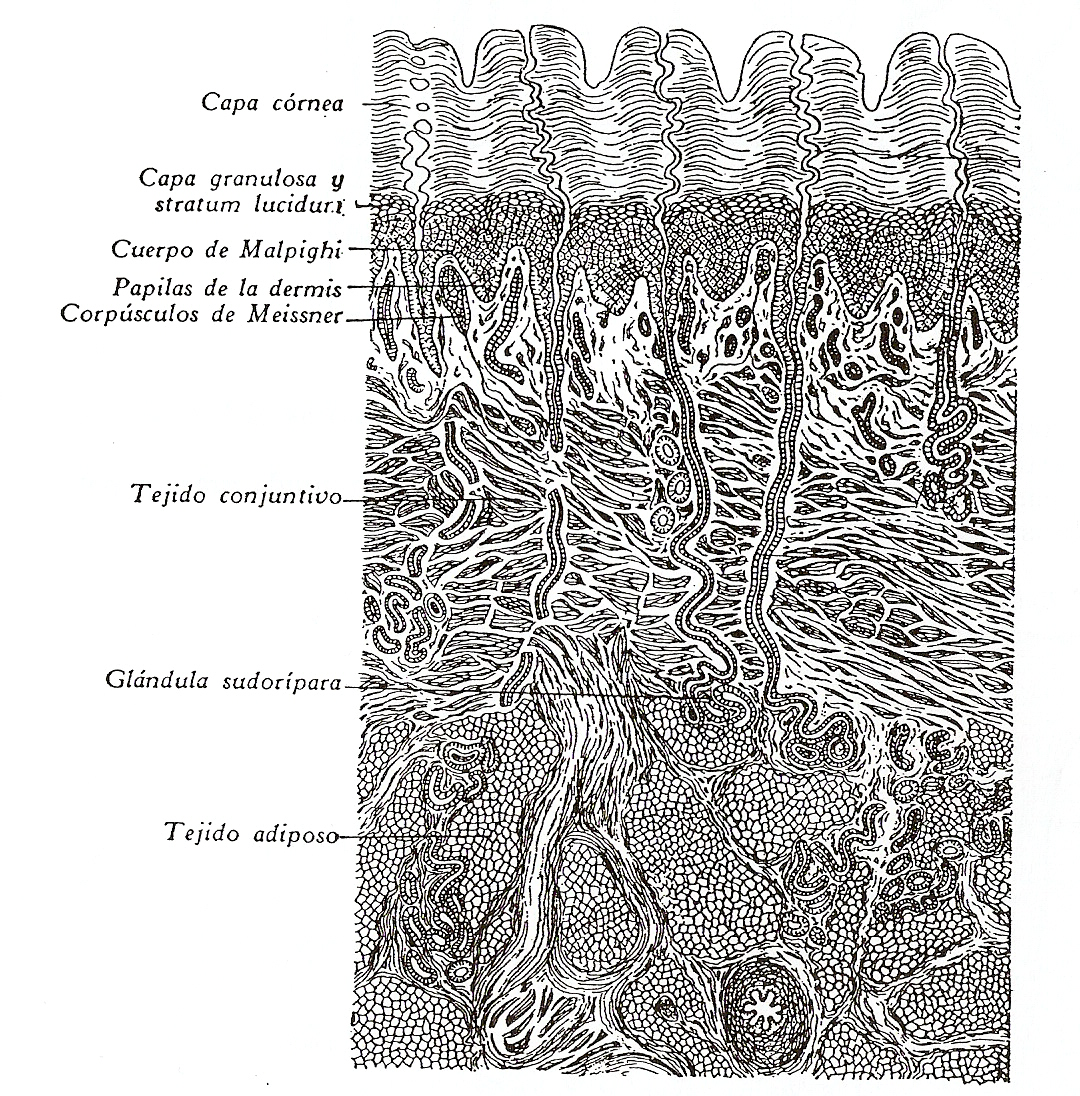 5 estratos:
	Germinativo	 Estrato de Malpigui
	Espinoso
	Granuloso
	Lúcido
	Córneo
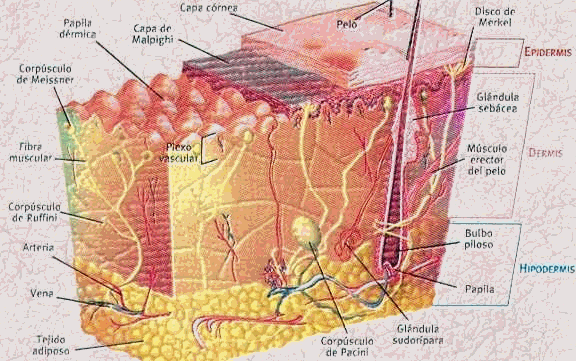 Germinativo
(Basal)
	Células:
	Queratinocitos
	Melanocitos
	Células de Merkel
Espinoso
Células:
Queratinocitos con prolongaciones citoplasmáticas.
Granuloso
Células:
Grandes y aplanadas, forman gránulos que contienen queratohialina.
Lúcido
Células:
Queratinocitos muertos con citoplasma de eleidina.
Córneo
Células:
Muertas sin núcleo, planas y acidófilas
Piel delgada
	Córneo:
Más delgado que en la piel gruesa, menos glándulas sudoríparas. Presenta pelos y glándulas sebáceas.
	Basal
Piel Delgada ClaraLa piel esta compuesta por tres capas: la mas superficial la epidermis, la media o dermis y la mas profunda la Hipodermis. La flecha señala el estrato basal, el mas profundo de la epidermis. Por debajo de este estrato basal se ubica la dermis. Observe que hay infiltración de linfocitos en la dermis.
Espinoso
Además contiene gránulos laminados.
	Granuloso
Gránulos que emigran a la superficie y son descargados en el espacio intercelular.
Córneo
Células con muy pocos organitos. Presenta muchos espacios intercelulares llenados de material derivado de los gránulos que emigran de la capa granular.
Recambio celular en epidermis
Renovación continua:

MITOSIS		DESCAMACIÓN
				SUPERFICIAL
Otras células de la epidermis
Melanocitos:* Piel
			  *Ojo
			  * Aracnoides
Células de Langerhans: Provienen de la médula ósea. Responsables de respuestas inmunes cutáneas.
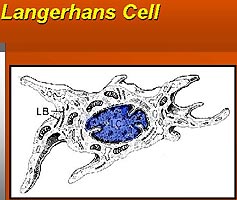 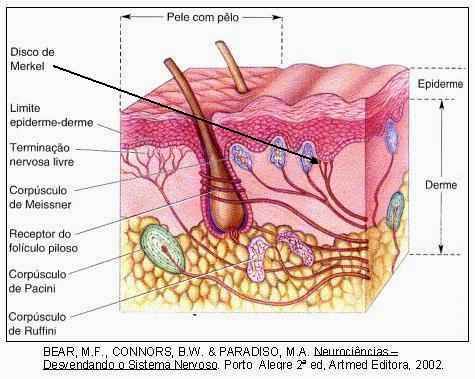 Células de Merkel: Más abundantes en la piel de manos y pies. Presentan terminal axónica de neurona sensitiva, son receptores sensitivos.
dermis
Sobre ella descansa la Epidermis.
Tiene dos capas:
	Papilar
	Reticular
Coloración de la piel
Existen dos pigmentos:
	Caroteno
	Melanina
Además de la sangre de los capilares.
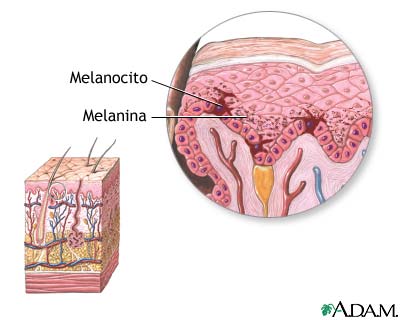 Implicaciones clínicas
Albinismo
	Tipo 1
	Tipo 2
	Oculocutáneo

Vitiligo
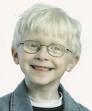 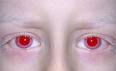 Faneras o anexos
Pelos
Vellos
Pelos gruesos: médula
			     corteza
			     cutícula
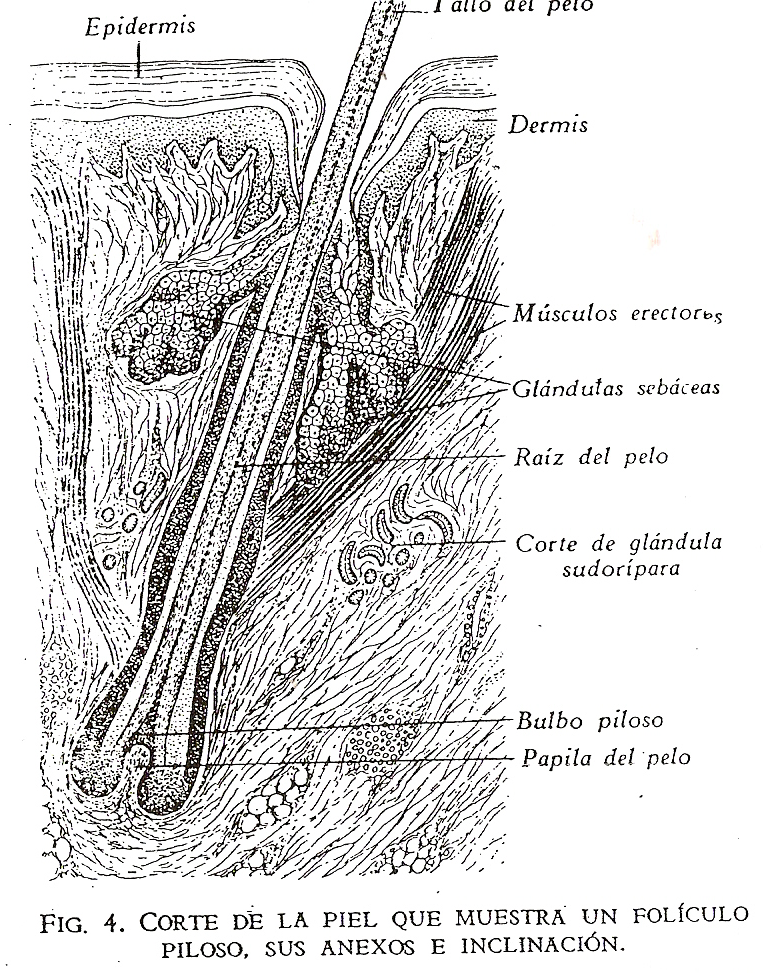 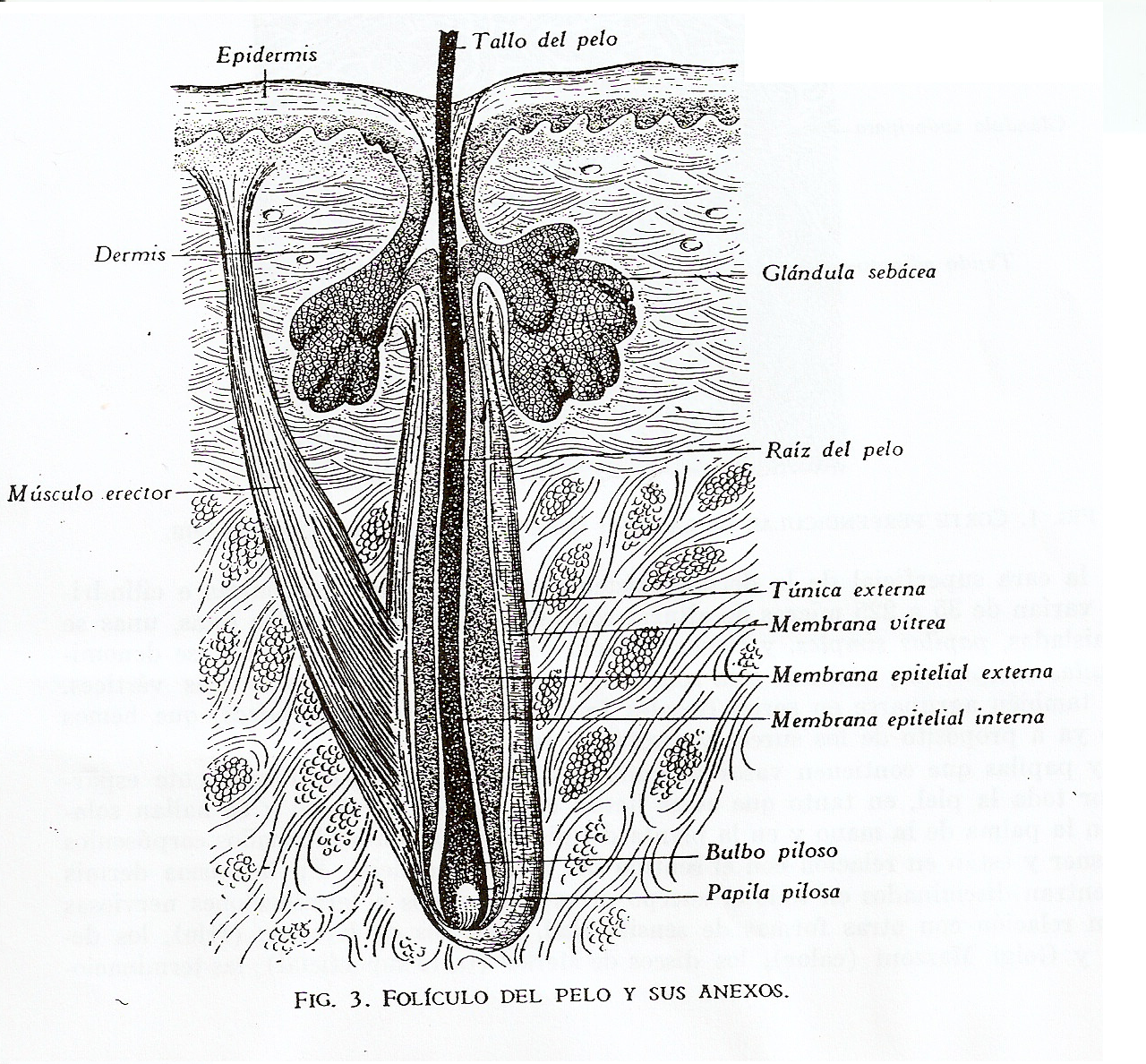 Glándulas sudoríparas
Ecrina: más abundantes en la piel gruesa.
Apocrina: en la región perianal, axilas, pubis, areola mamaria, conducto auditivo externo, párpados.
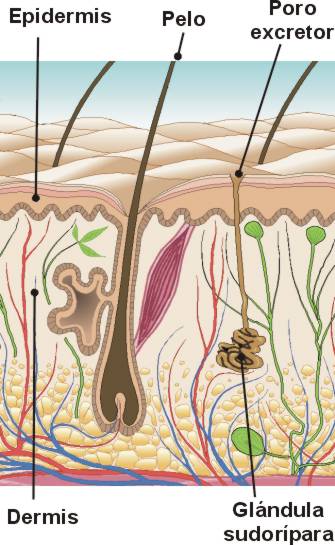 Uñas
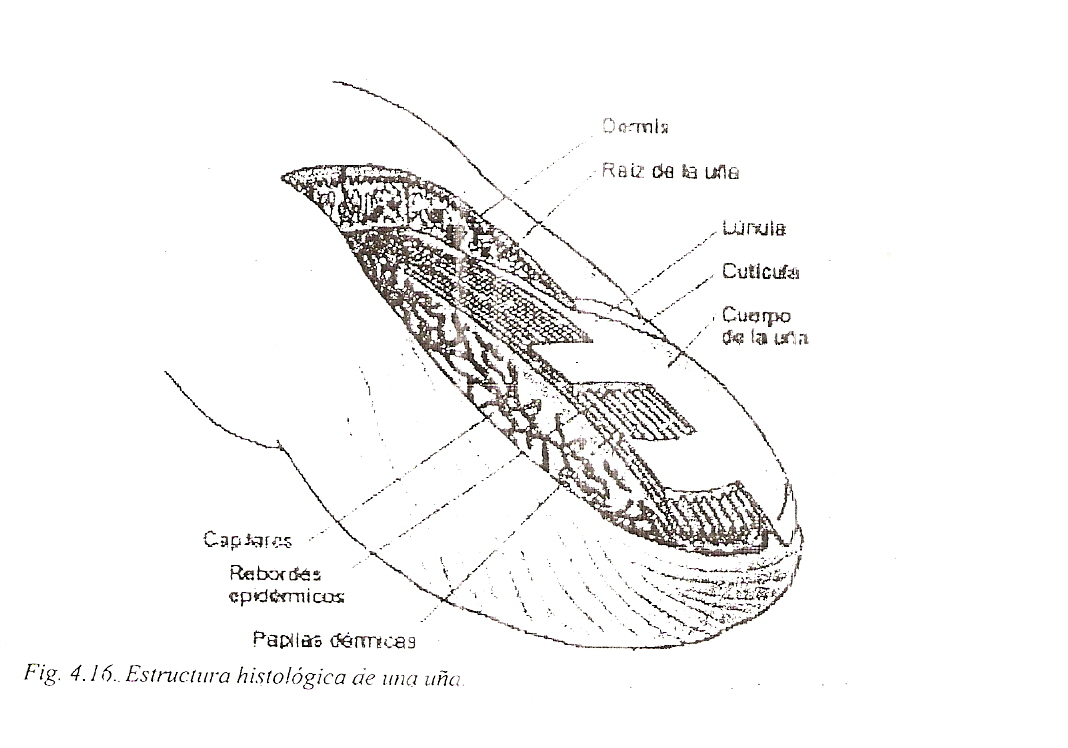 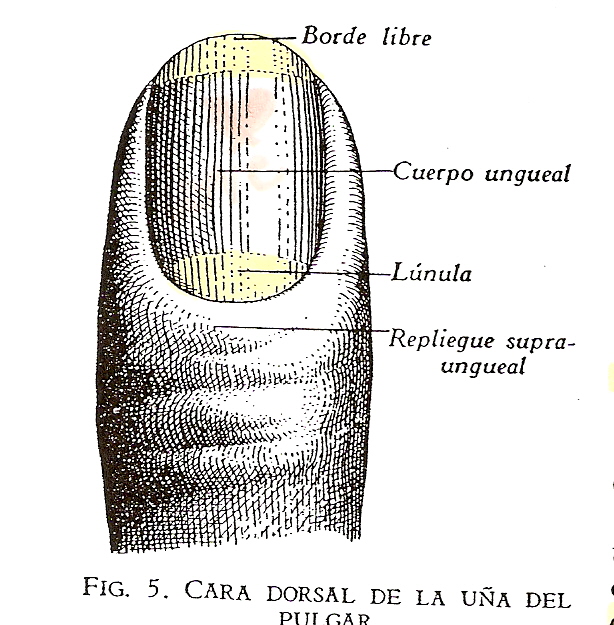 Mucosas
Capa interna que reviste todos los conductos y cavidades del cuerpo como:
	aparato digestivo
	respiratorio
	genitourinario
	conjuntiva ocular